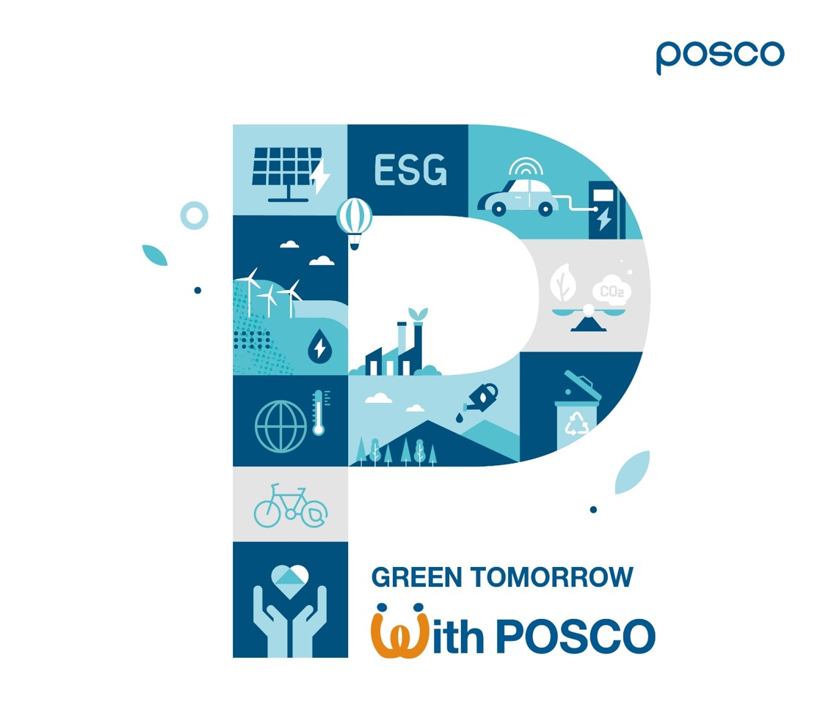 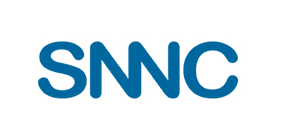 POSCO GROUP의 니켈 전문 제조기업 SNNC,
도전과 열정으로 또 한번의 니켈 성공신화를 이어갈 인재를 찾습니다.
2023년 SNNC 
신입/경력 수시채용 모집
   5.25(목) ~ 6.1(목)
https://snnc.saramin.co.kr
모집분야 및 지원자격
※ 학력 / 어학 : `23.8月 이전 졸업자 / 접수마감일 기준 2년 內
※ 해외 여행에 결격사유가 없는자,  남성의 경우 병역필 또는 면제자
※ 2차 면접 참석자를 대상으로 건강검진을 실시합니다.
지원방법 : SNNC 채용 홈페이지( https://snnc.saramin.co.kr)를 통한 온라인 접수
모집기간 :  ~ 6.1(목) 17시 00분까지
※ 마감 후 입사지원서 수정 불가
전형절차 : 서류심사 → 인성검사 및 1차면접 → 직무평가 및 2차면접 → 최종합격
※ COVID-19 및 회사내부 사정에 따라 일정이 변경될 수 있습니다.
기타사항
· 국가 보훈 대상자, 장애인은 내부기준에 의거하여 우대합니다. 
· 지원서 내용이 허위사실이거나 증빙이 불가능한 경우 입사가 취소될 수 있습니다. 
· 고용형태 : 정규직(수습기간 3개월)
문의처 : 채용 홈페이지 內 문의 게시판 활용, 인사행정그룹( 061-797-9237~8)
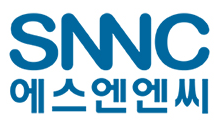